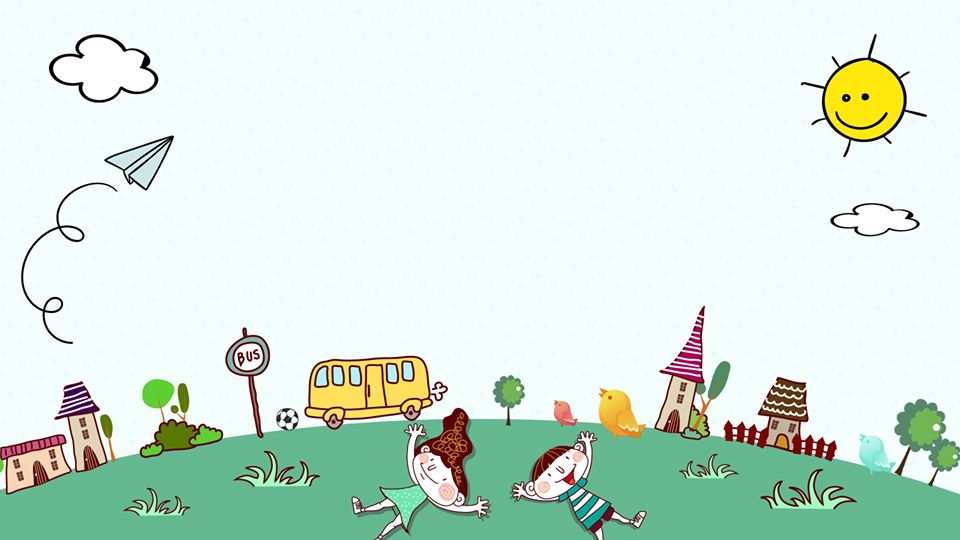 CHÀO MỪNG CÁC EM
ĐẾN VỚI TIẾT HỌC
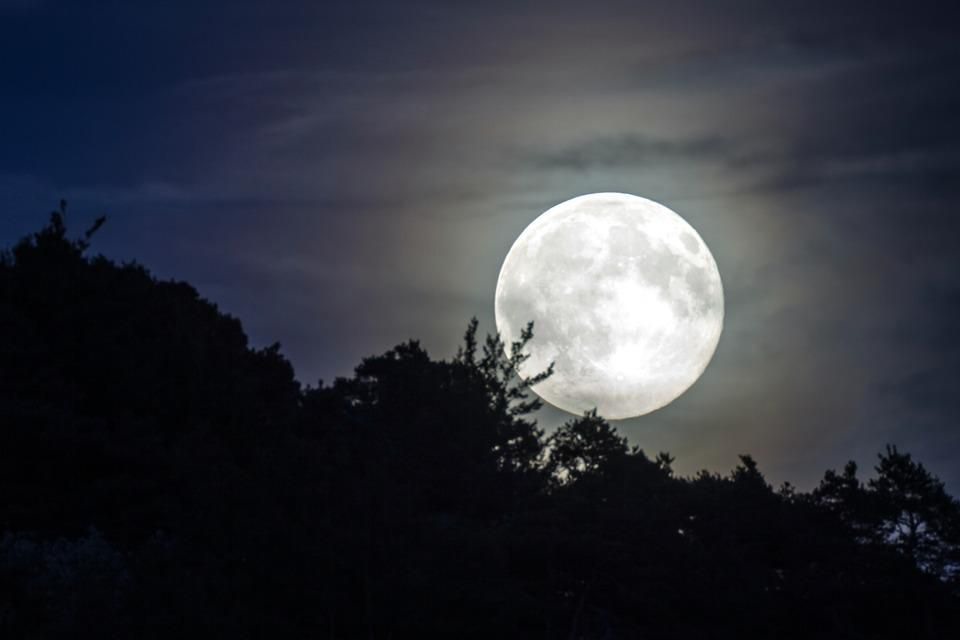 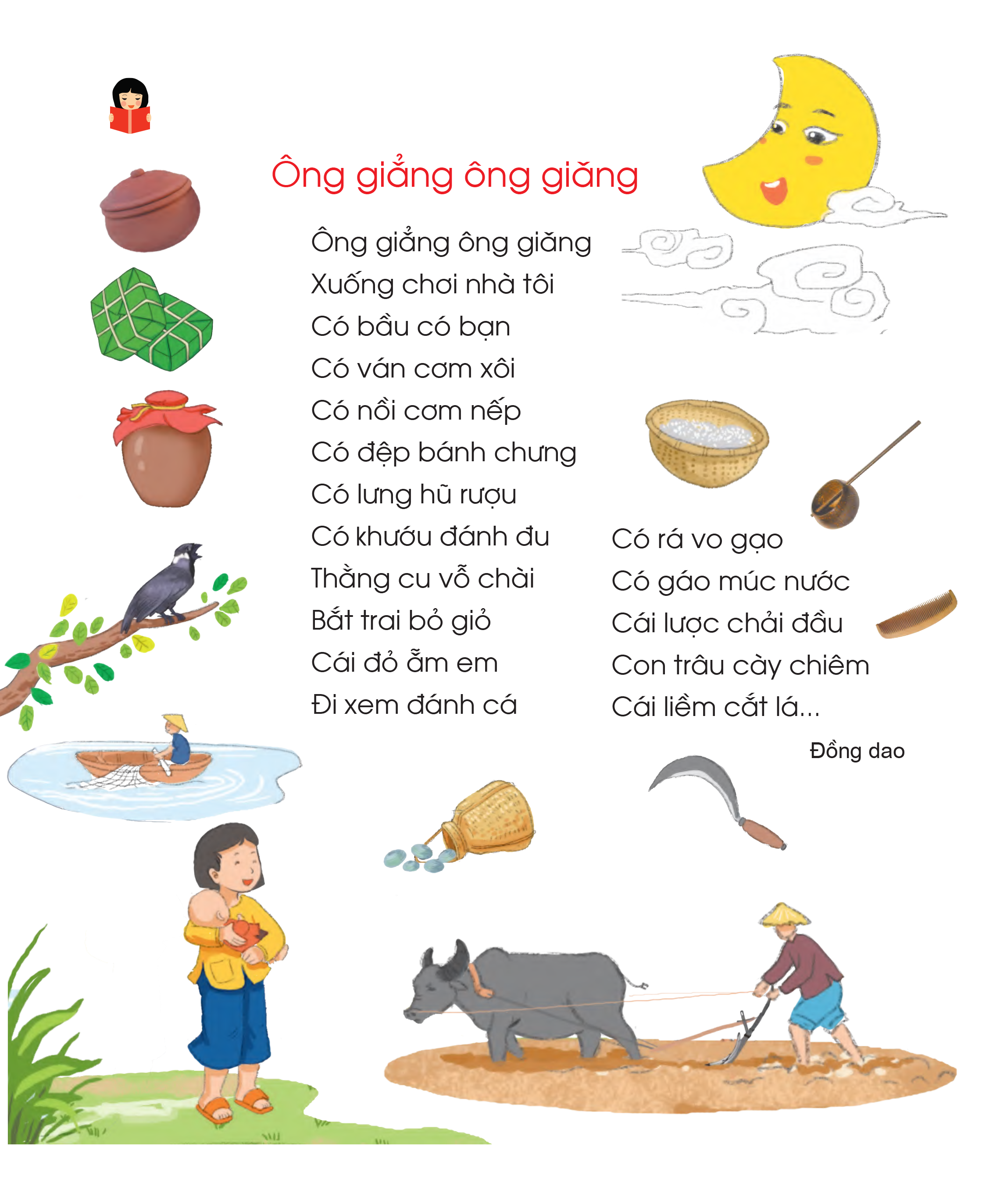 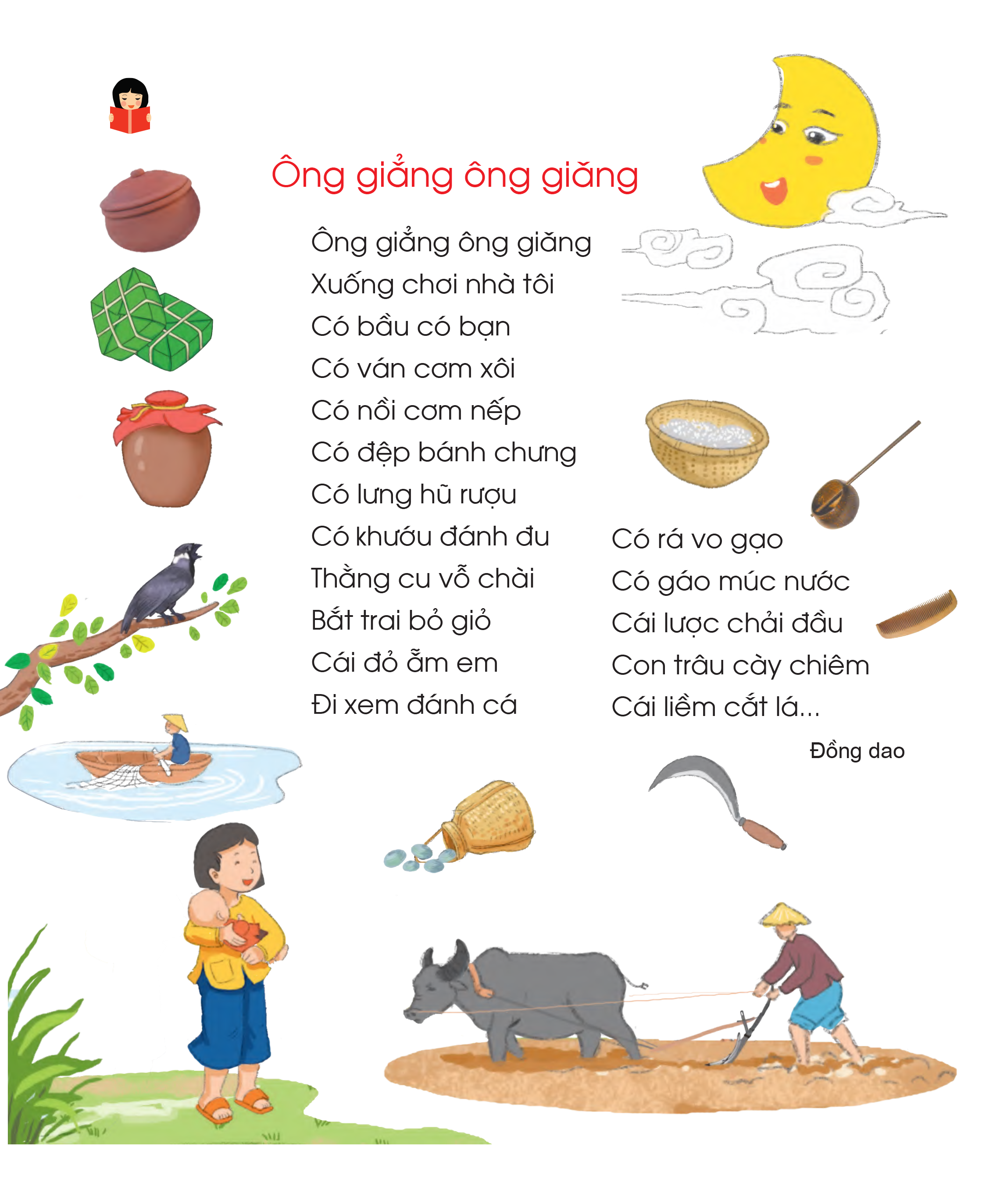 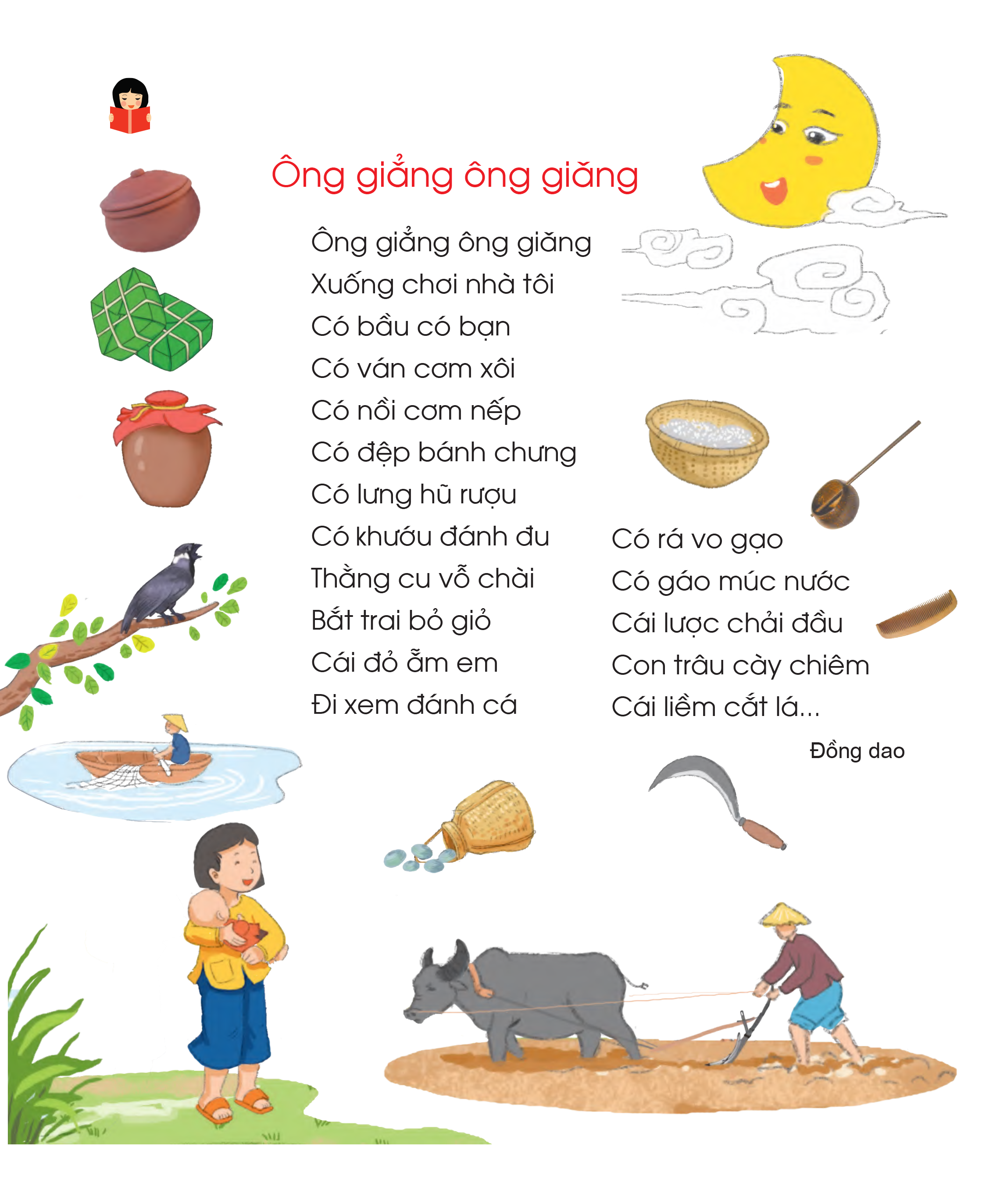 1
2
3
4
7
5
8
6
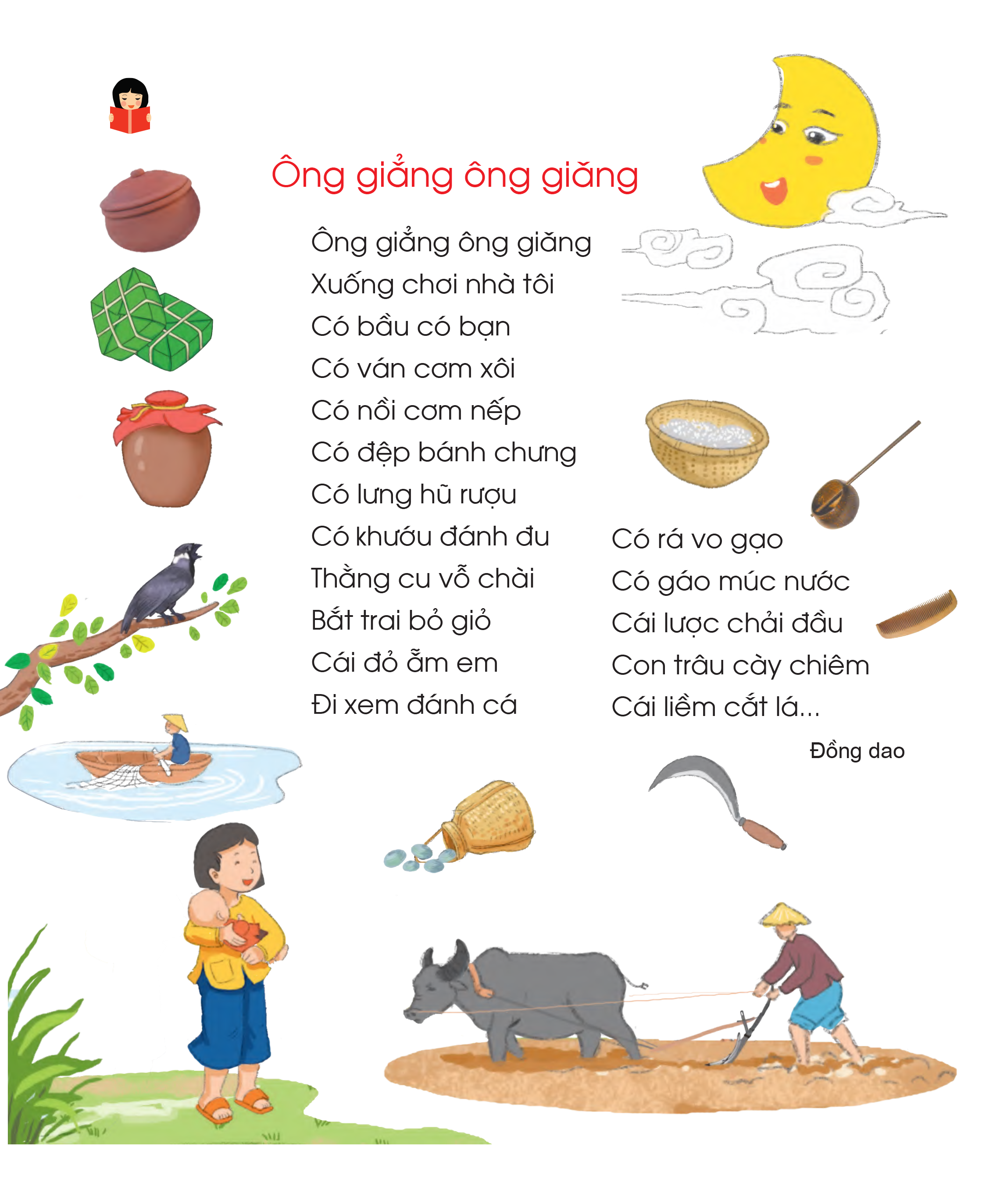 1
2
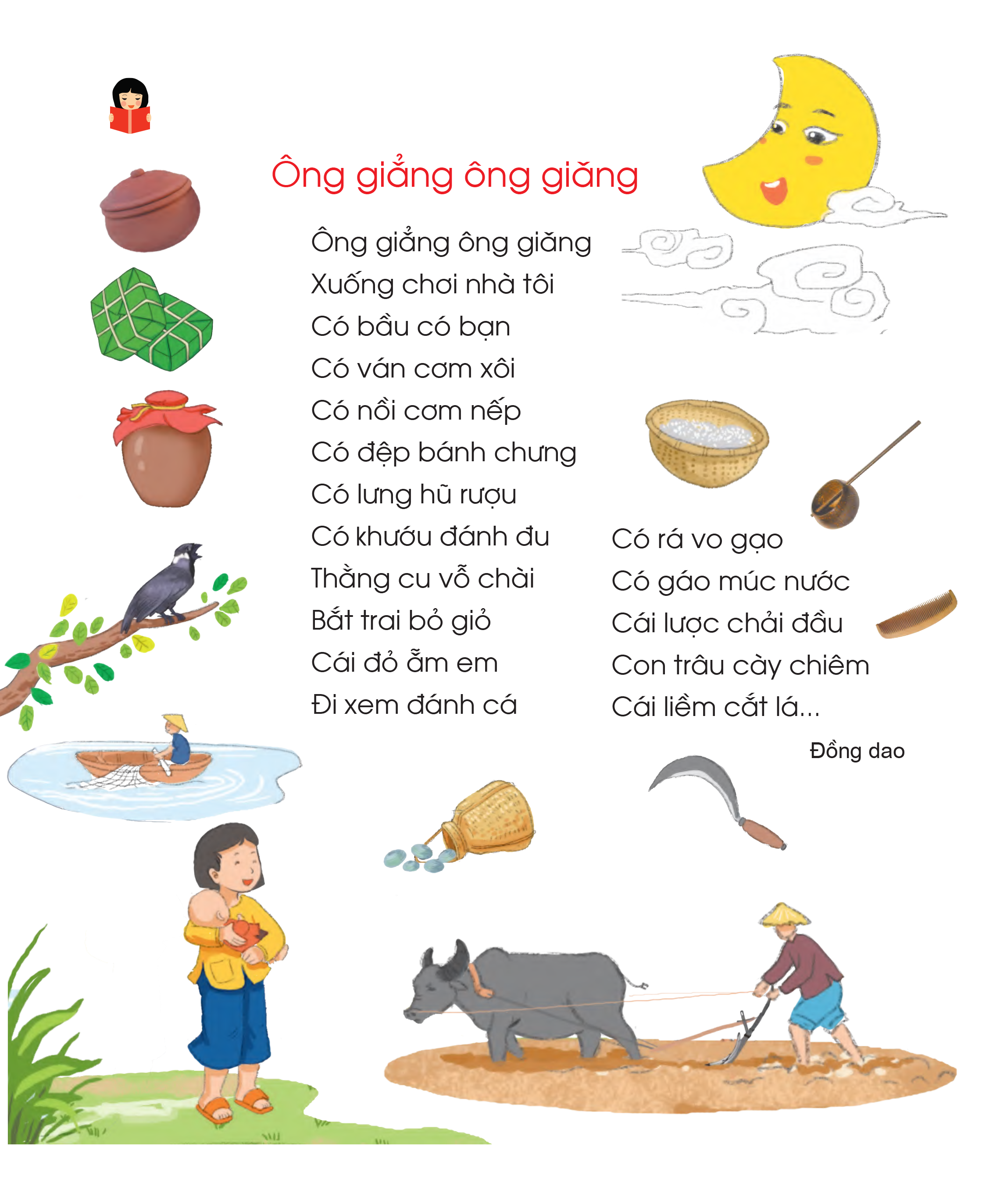 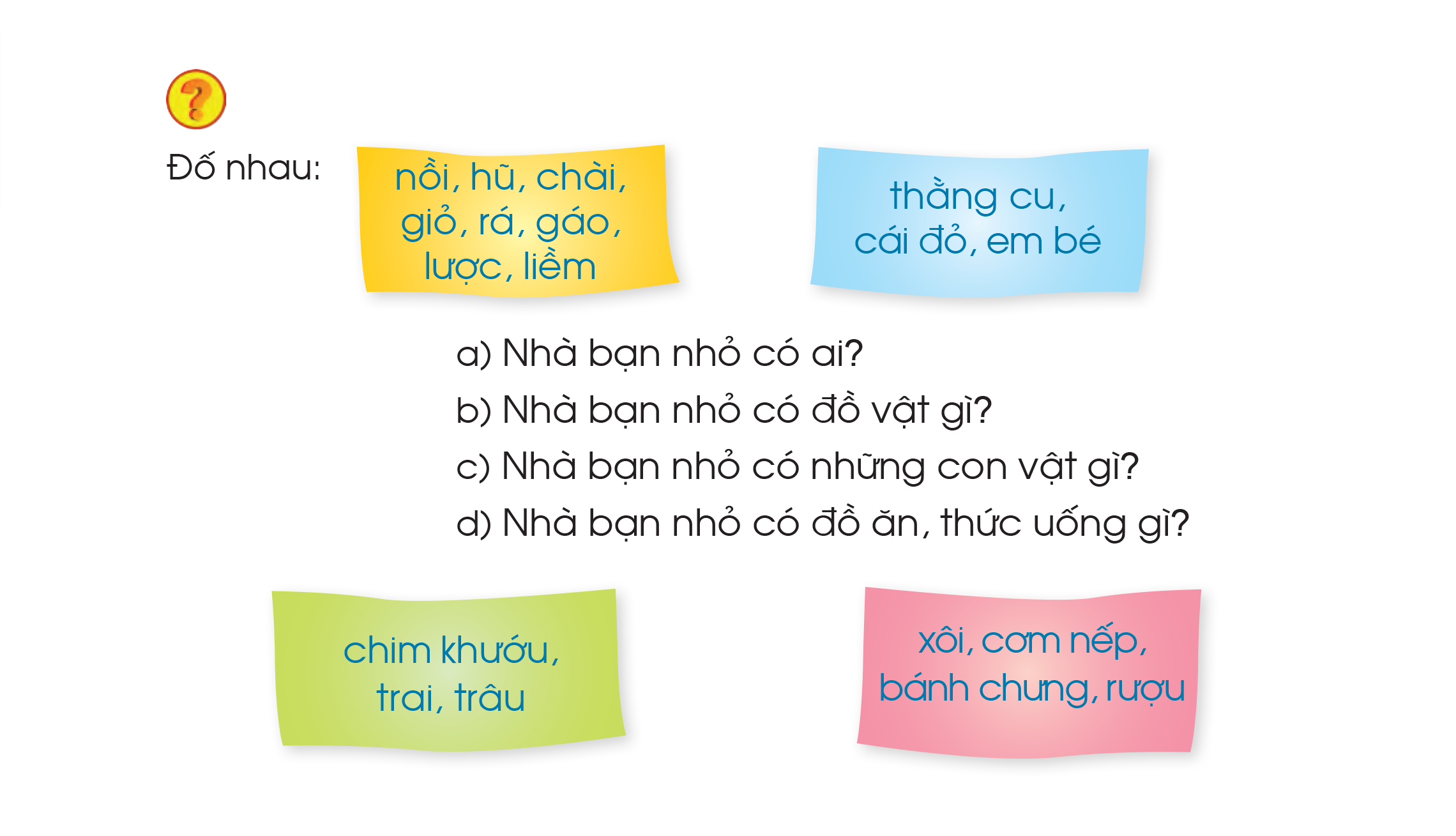 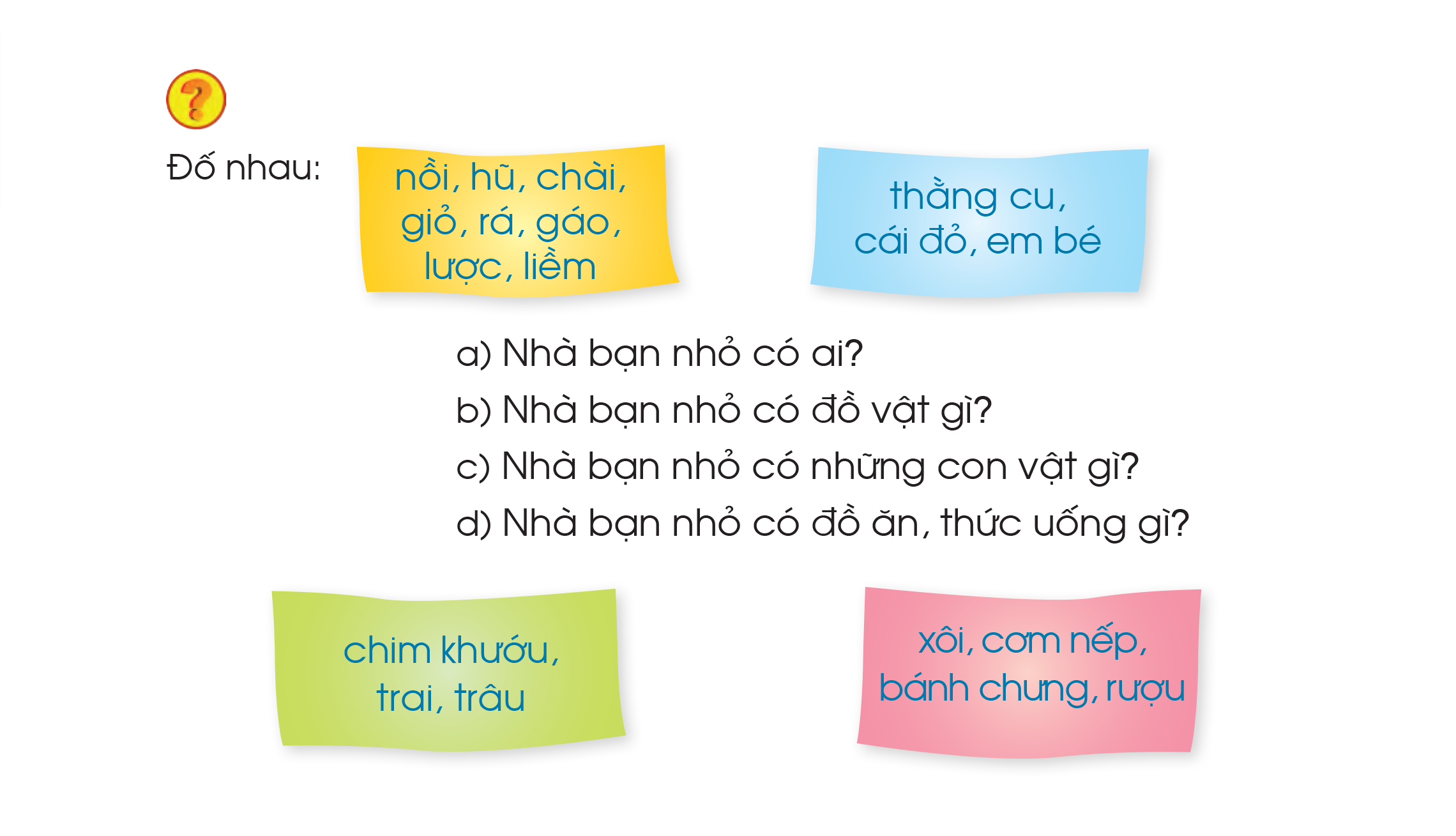 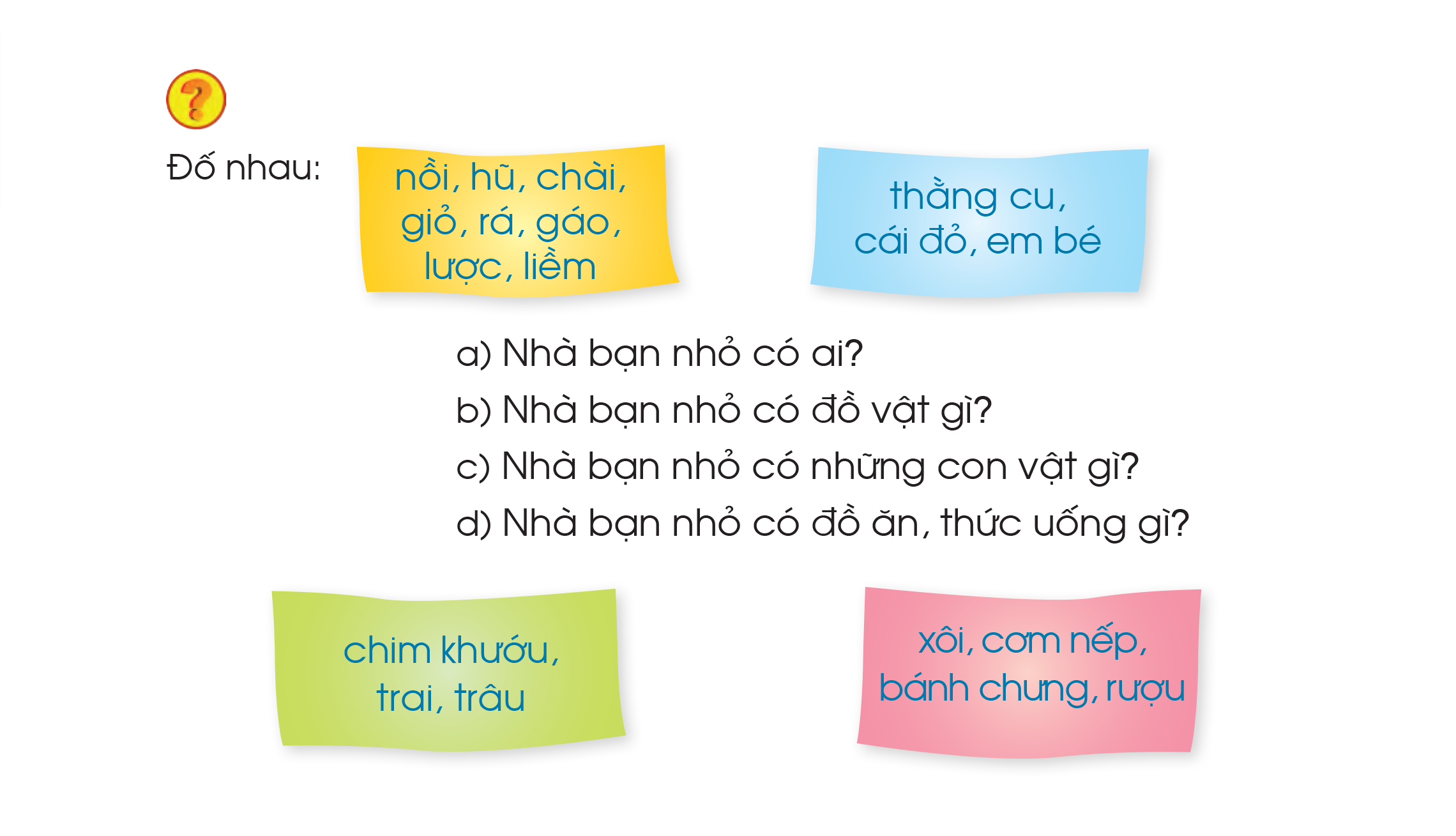 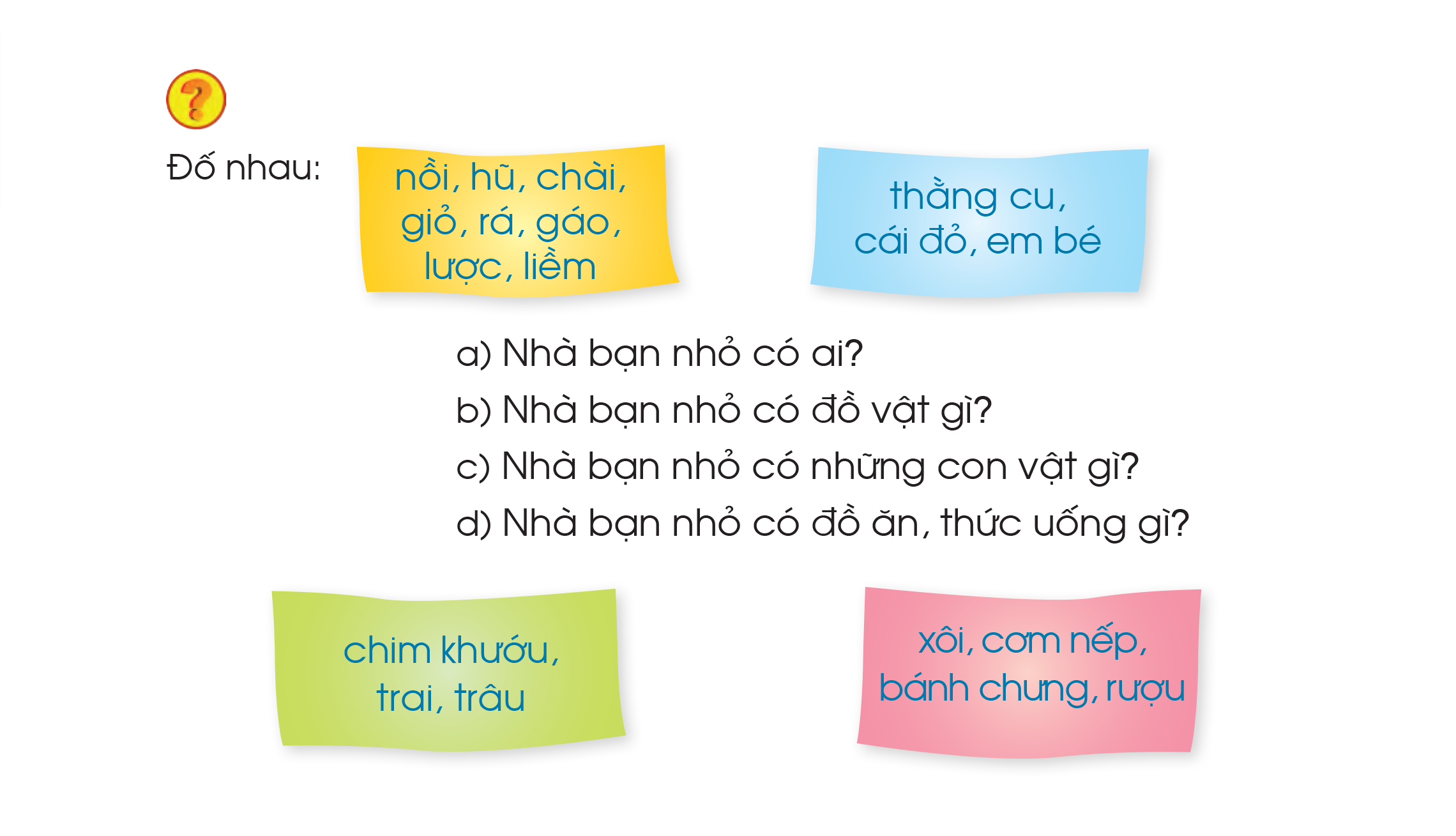 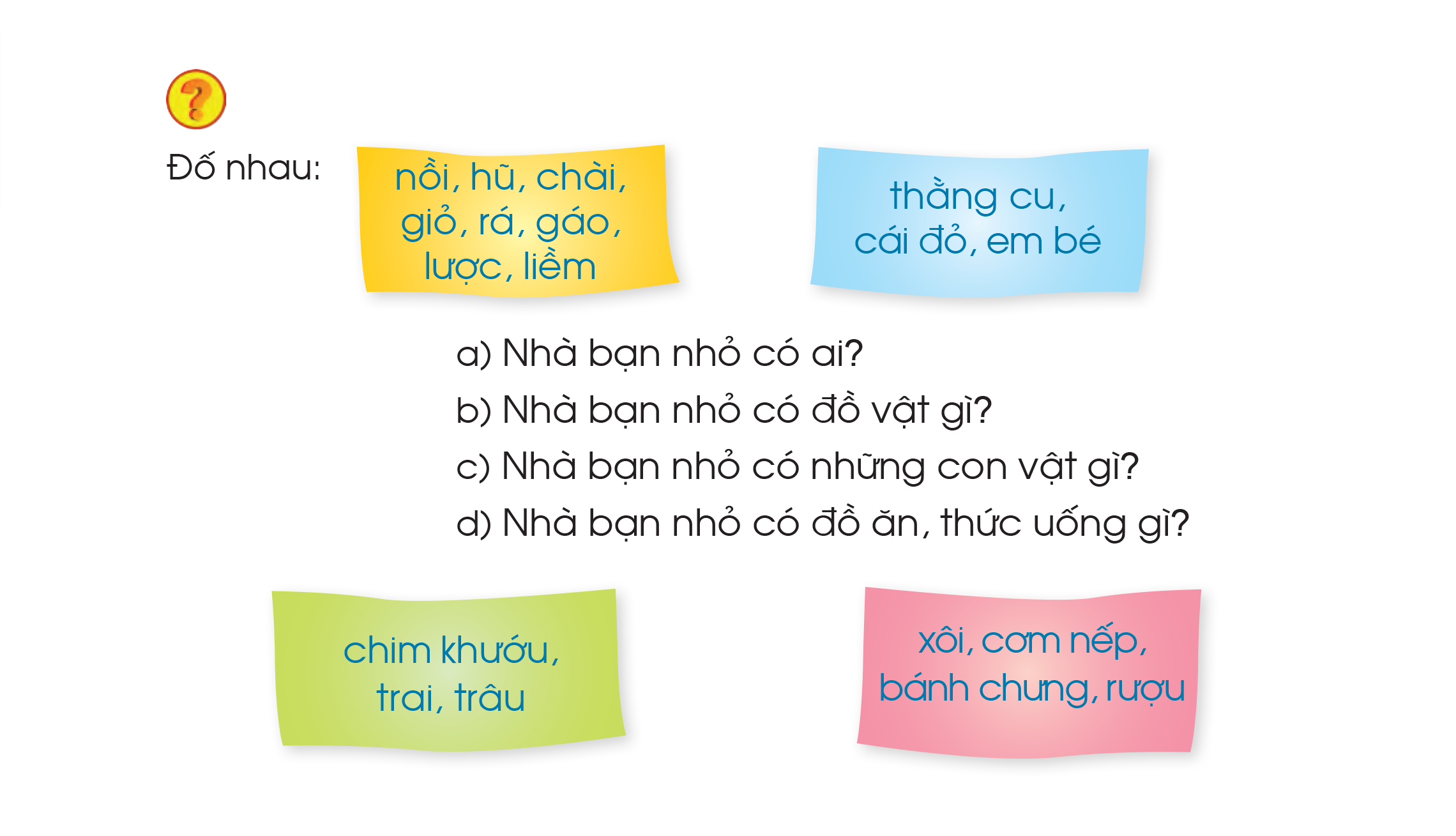 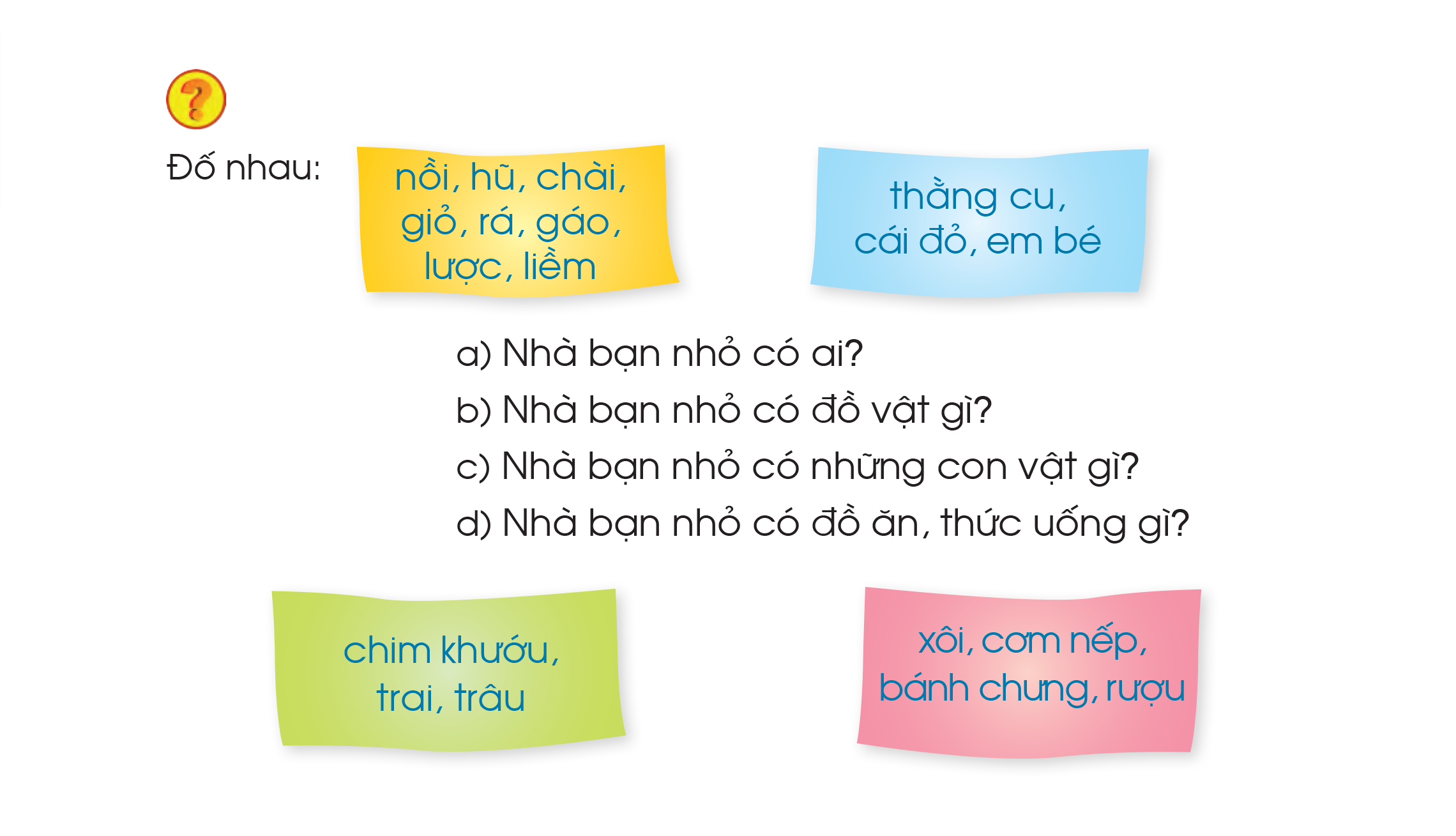 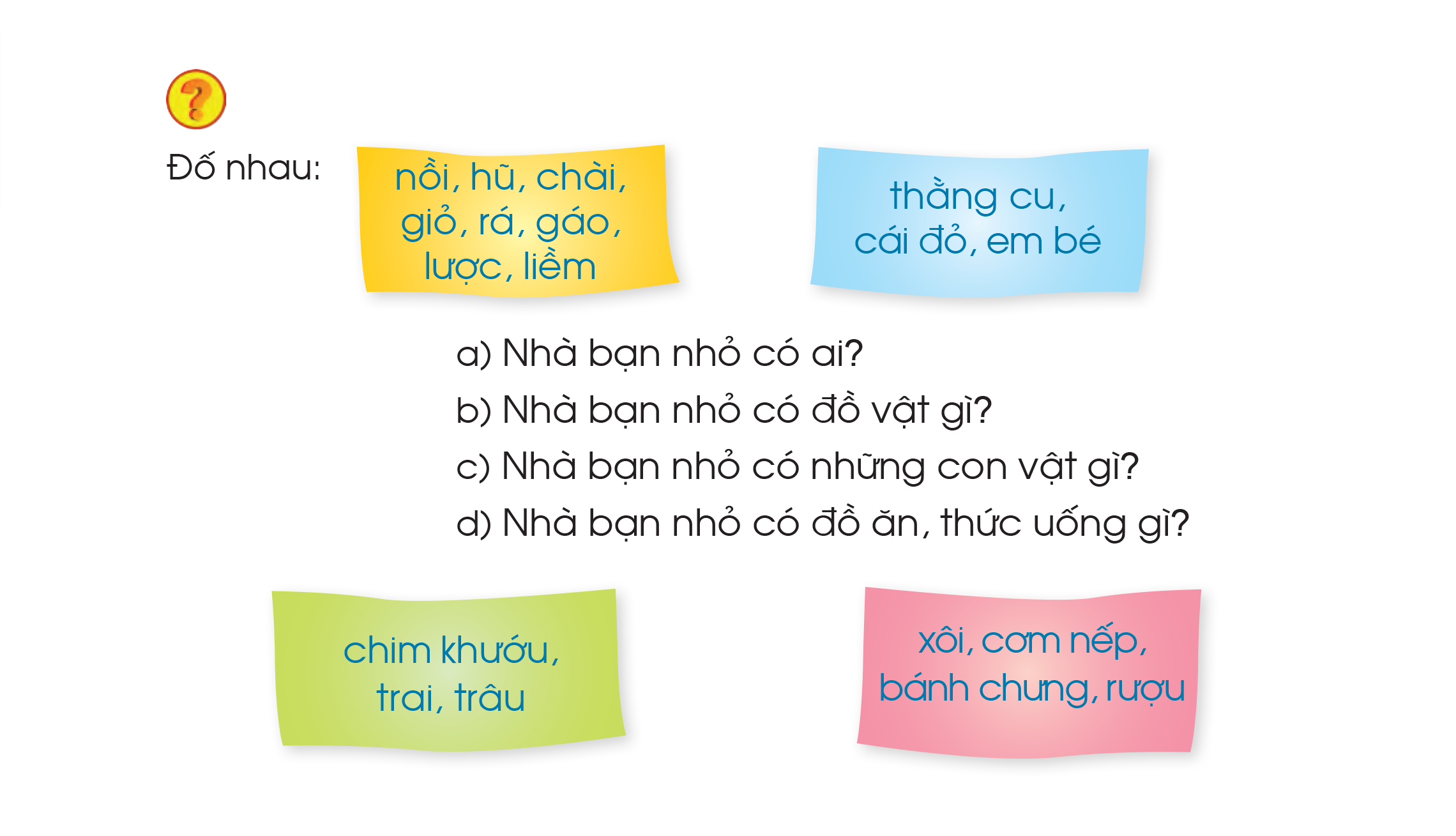 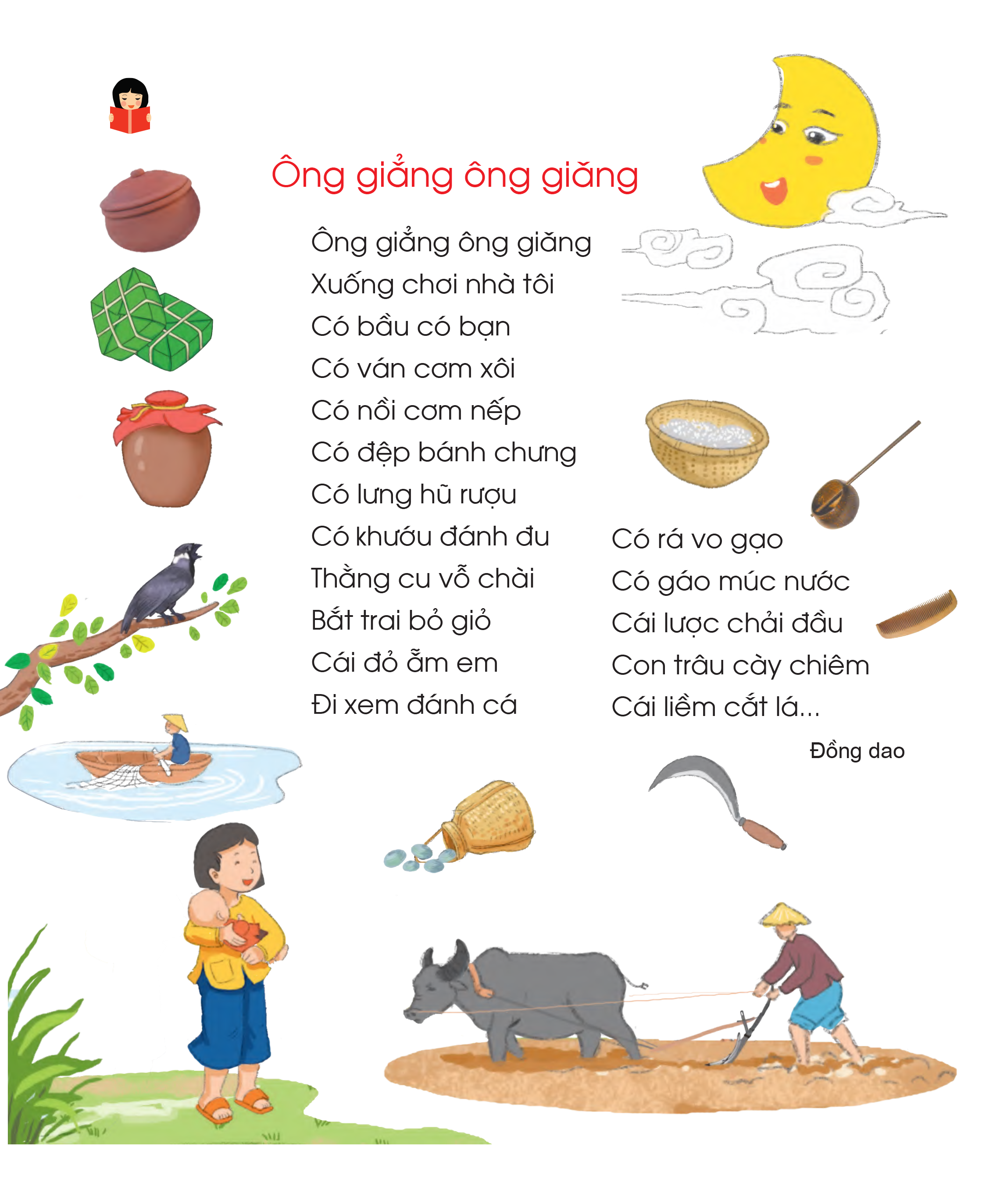 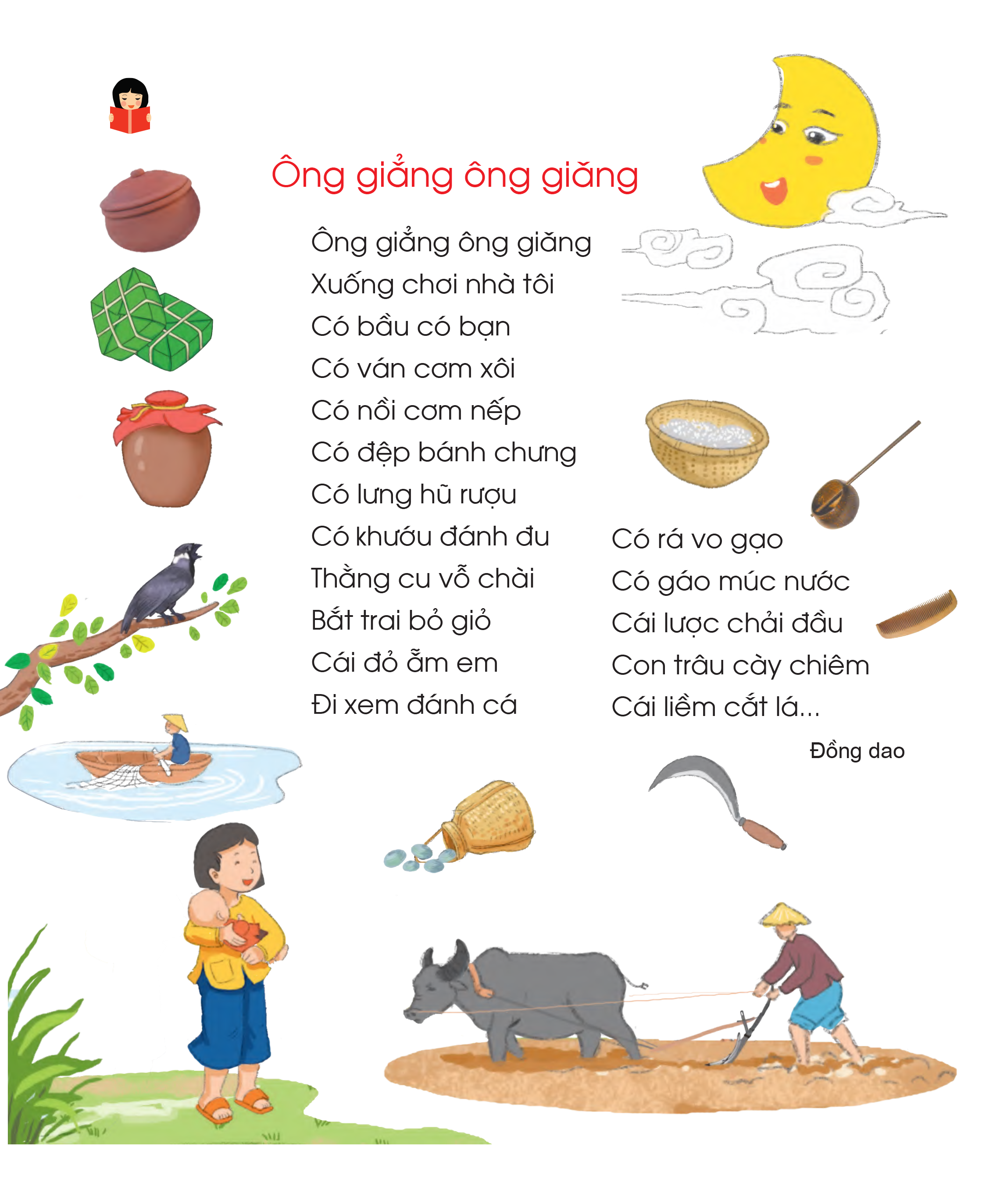 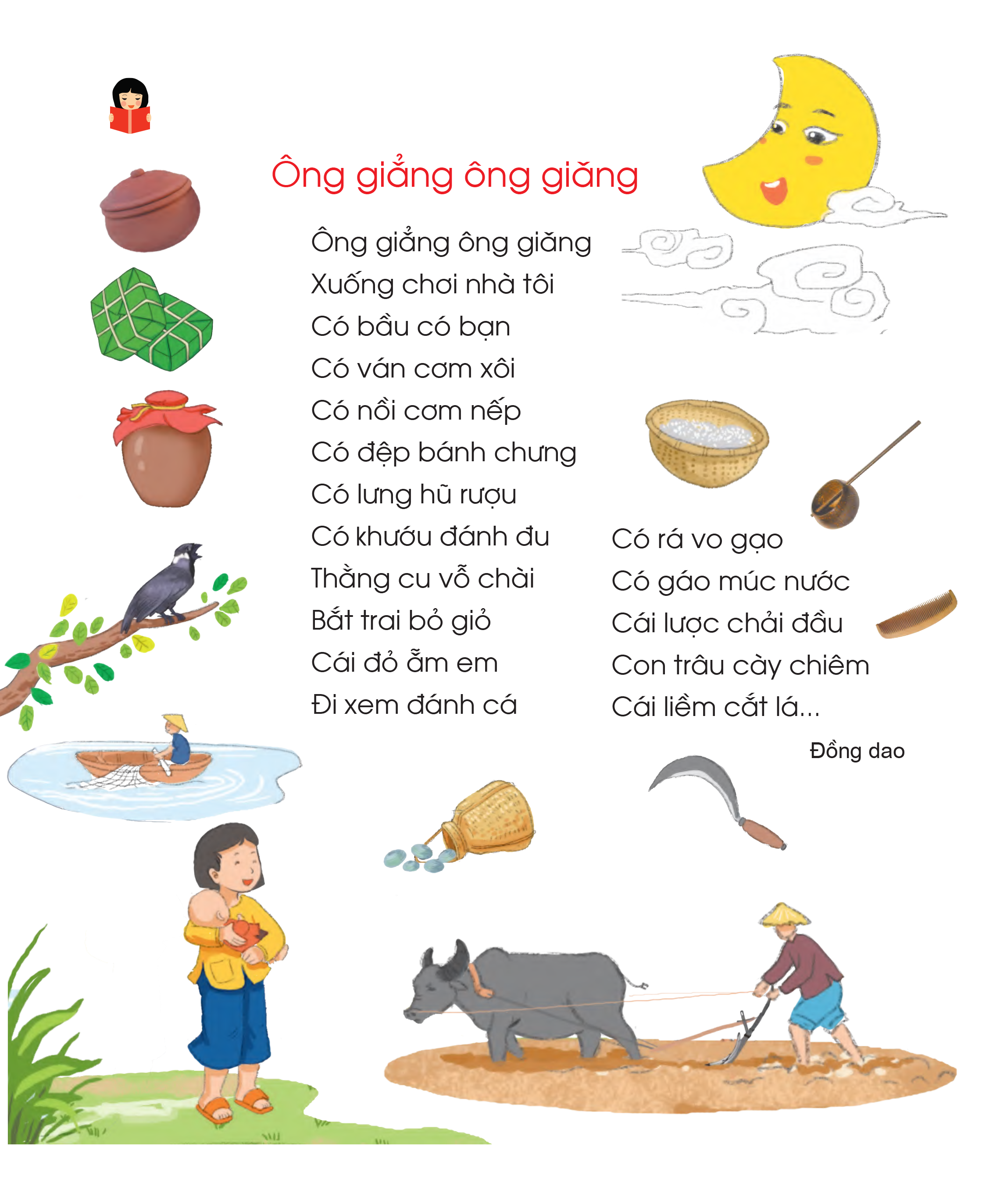 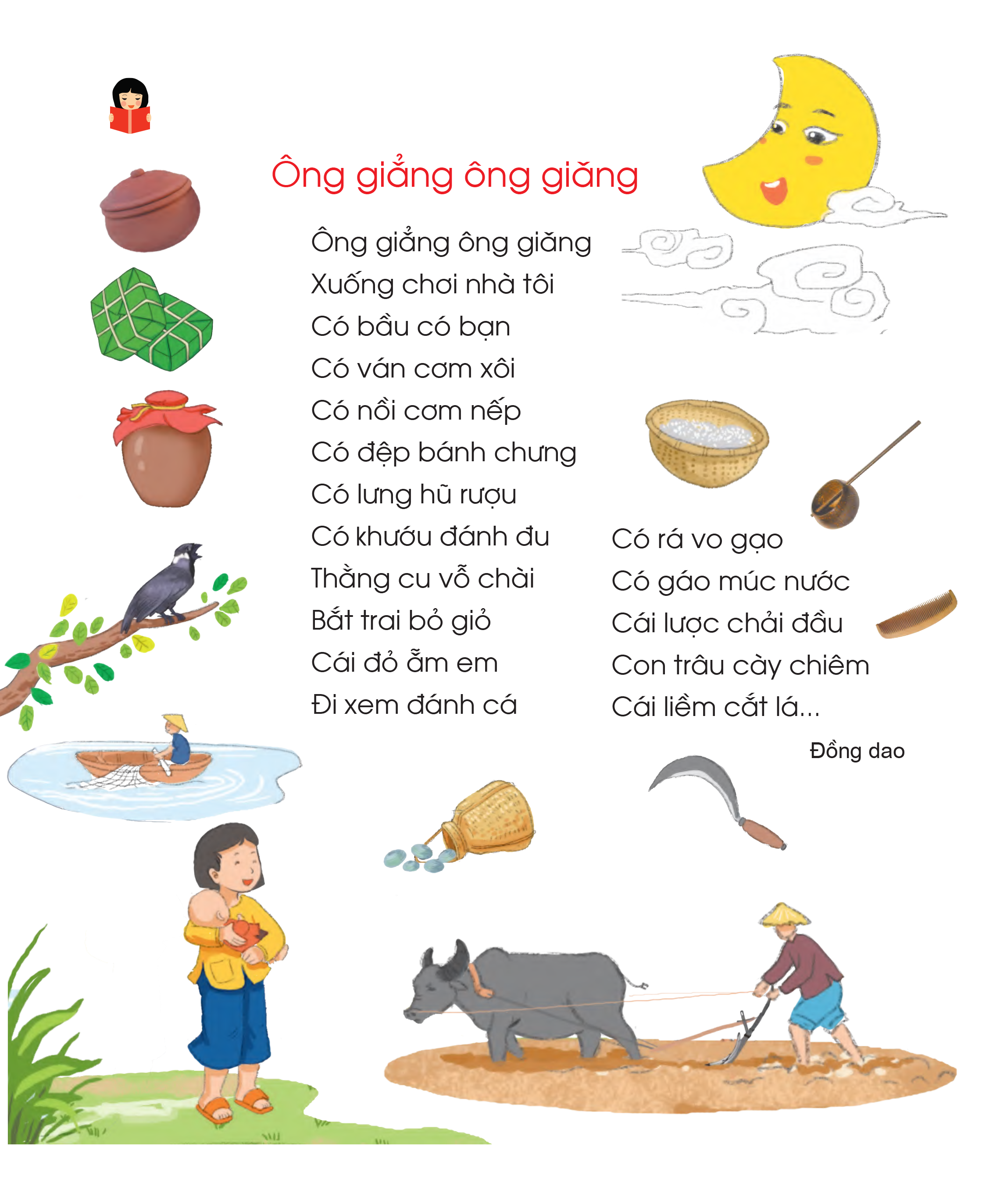 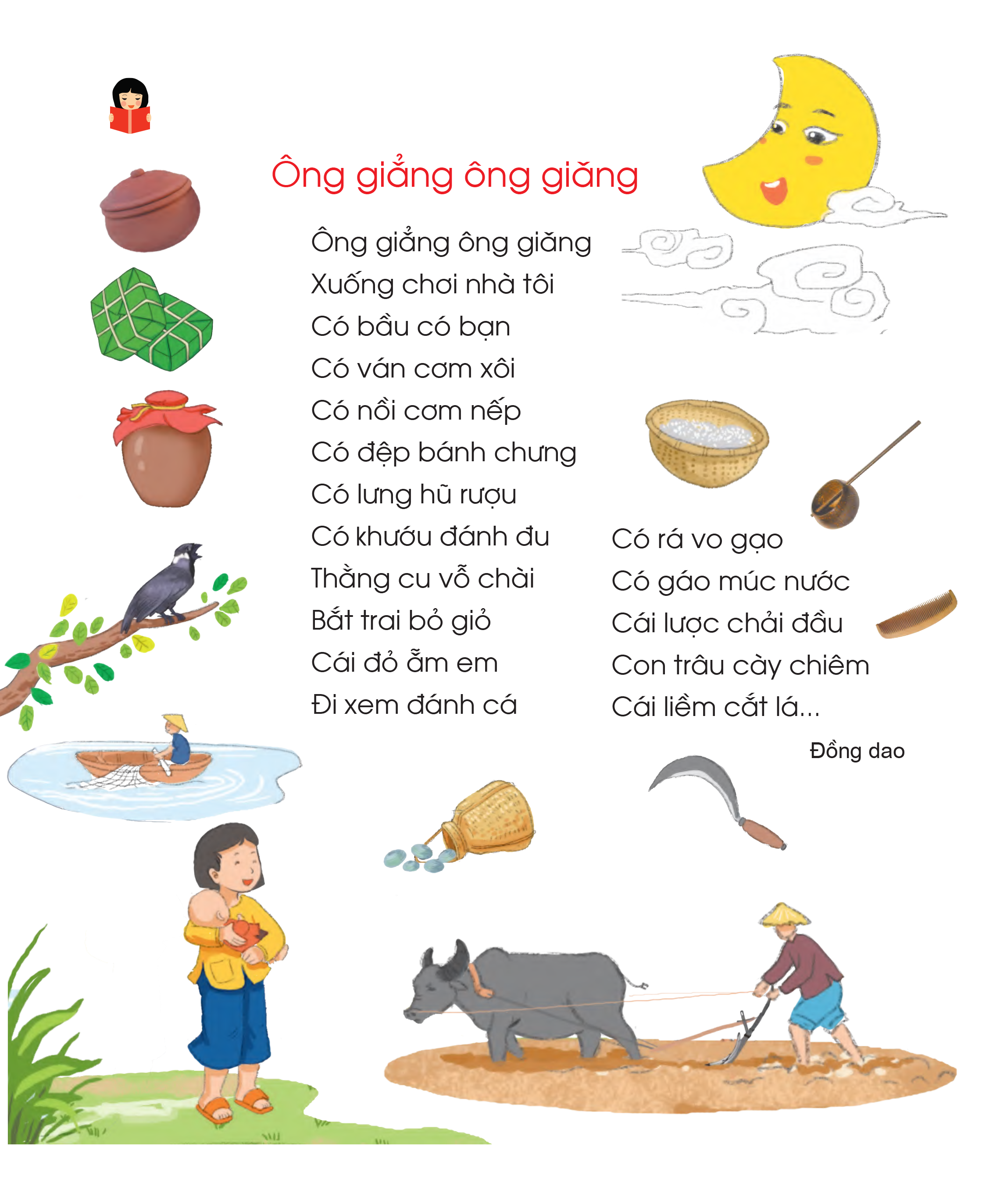 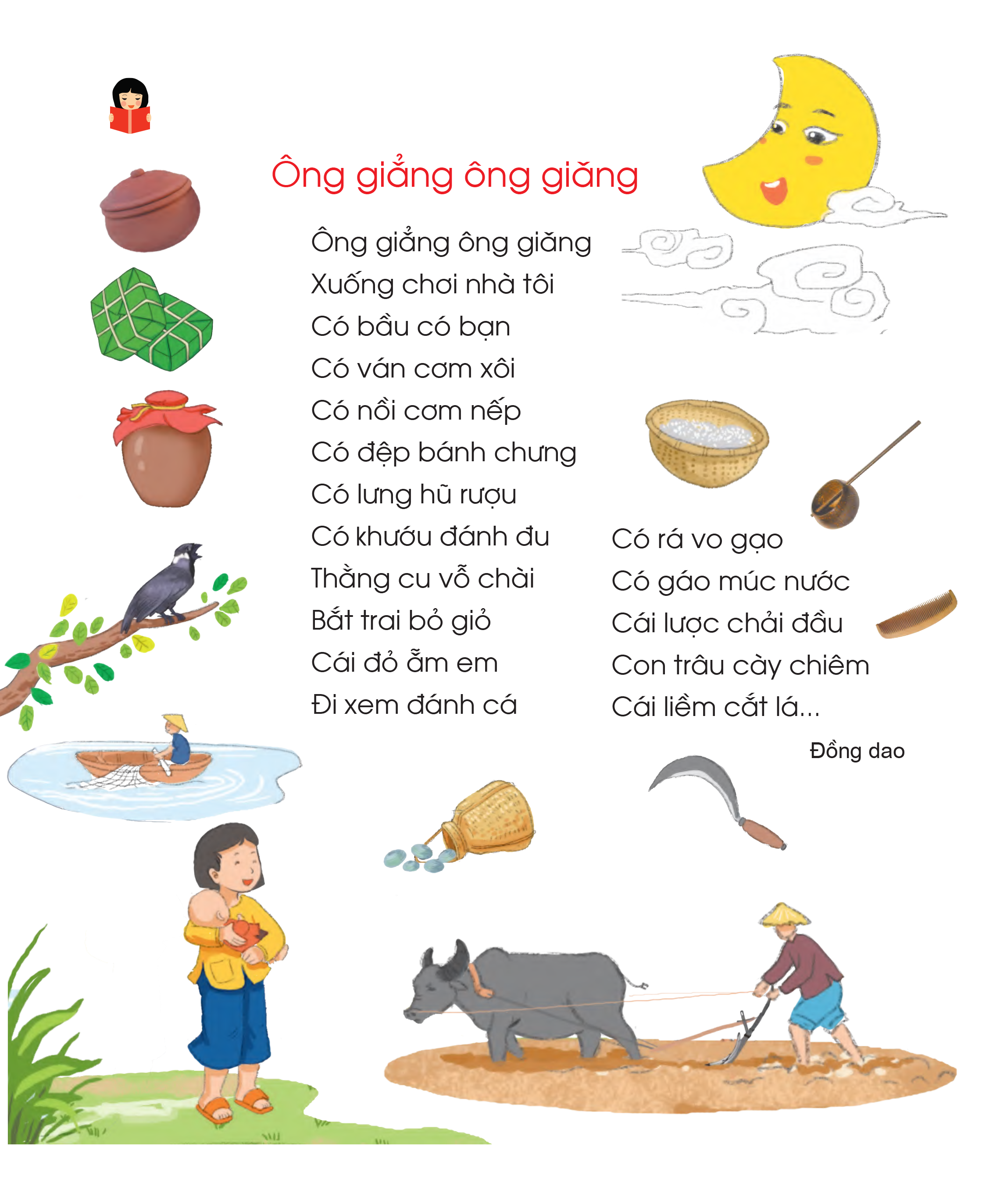 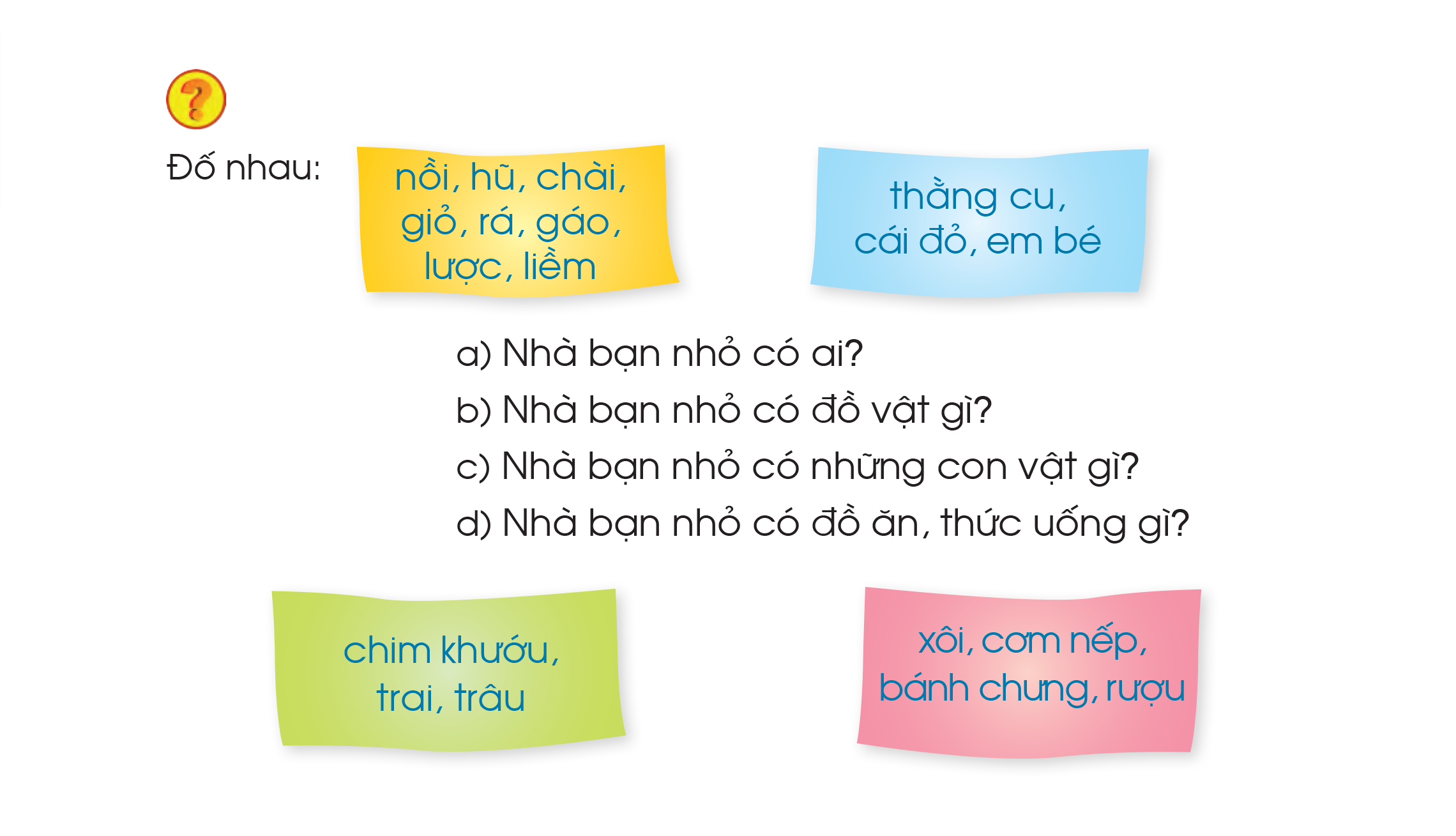 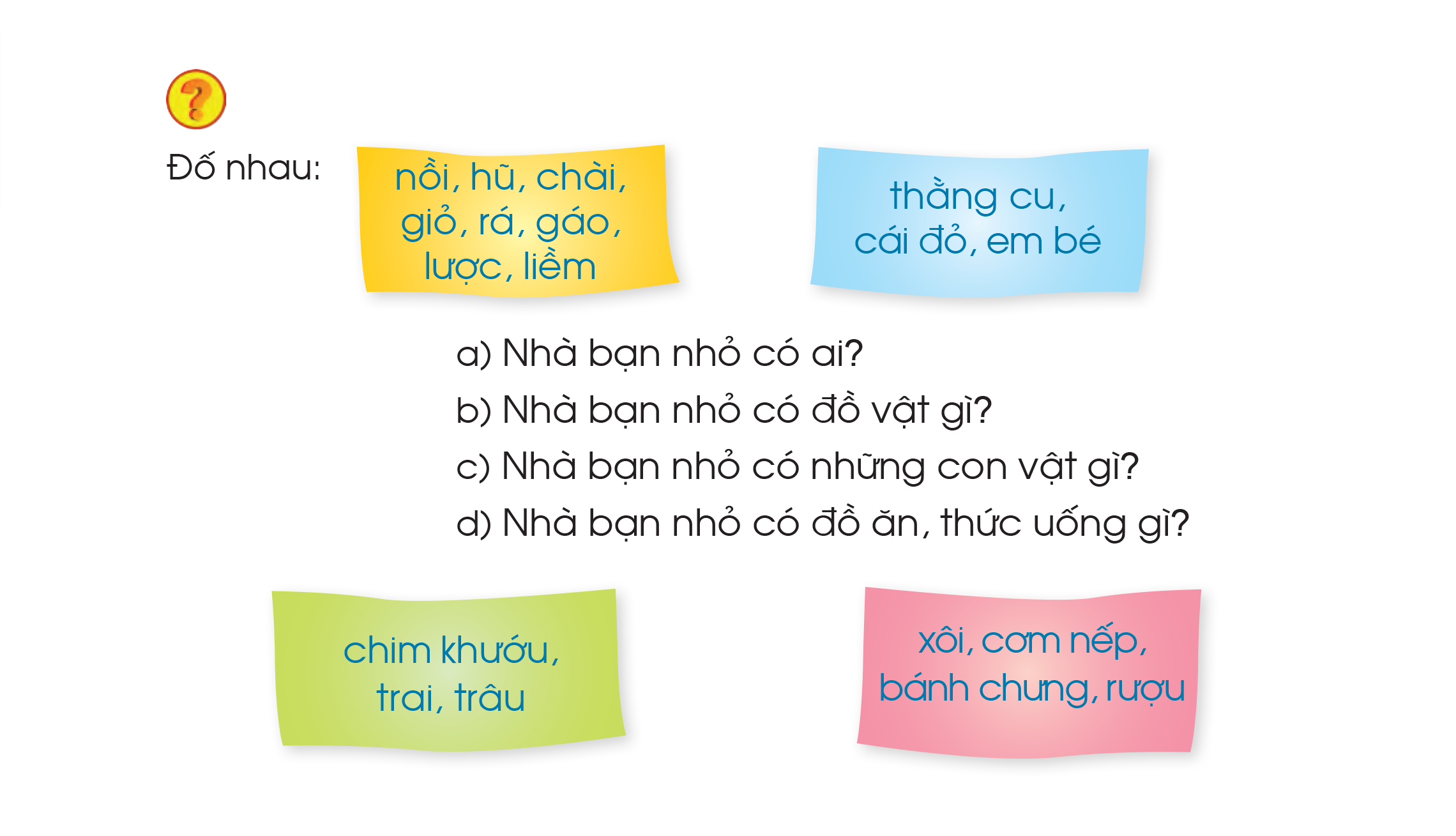 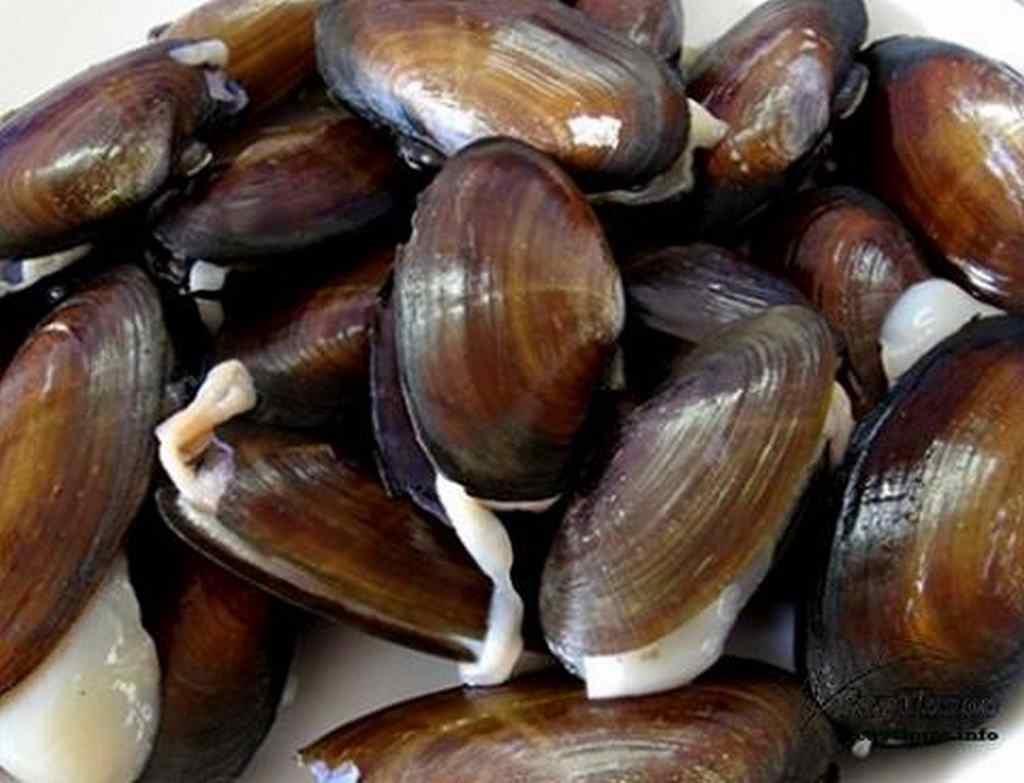 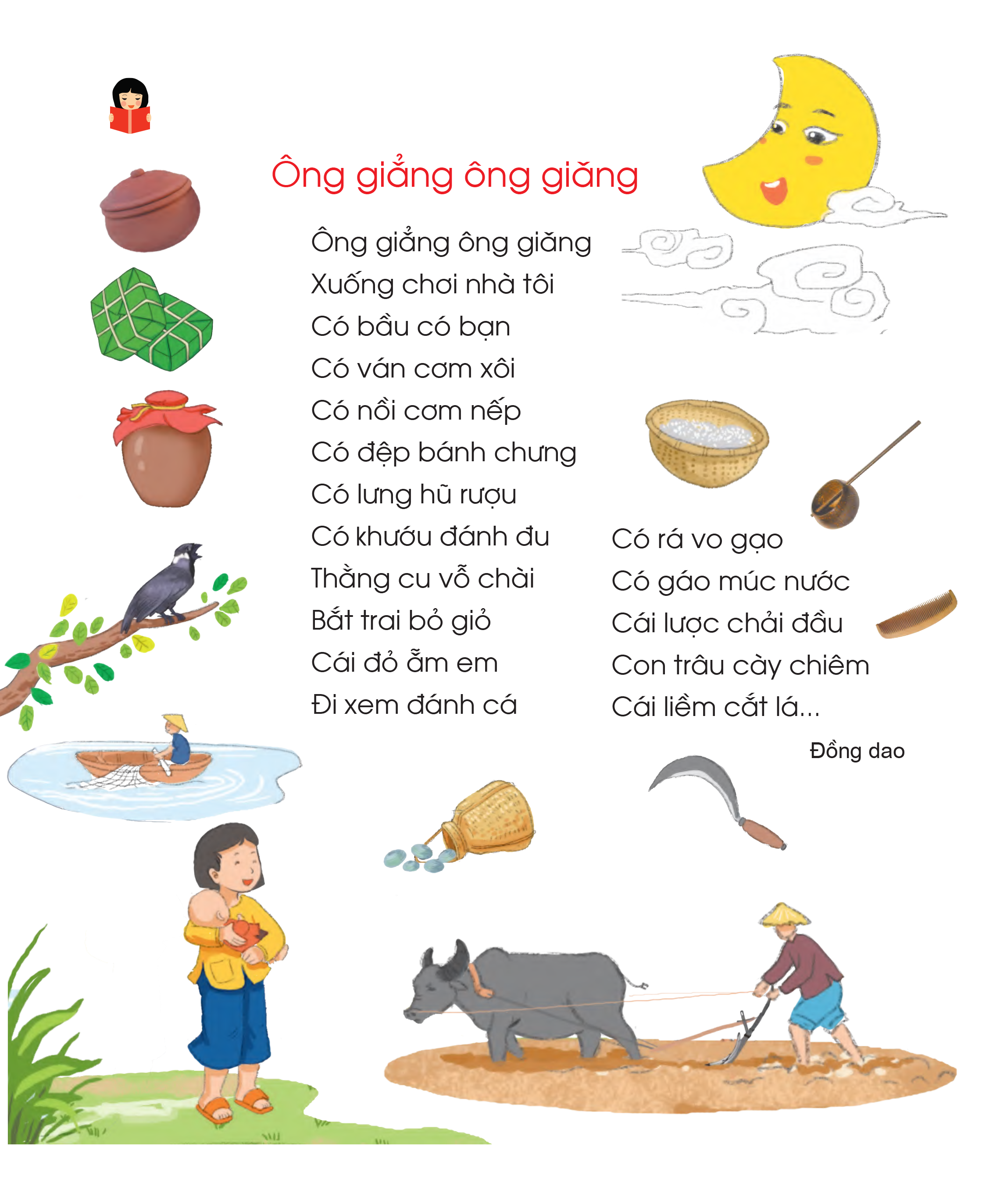 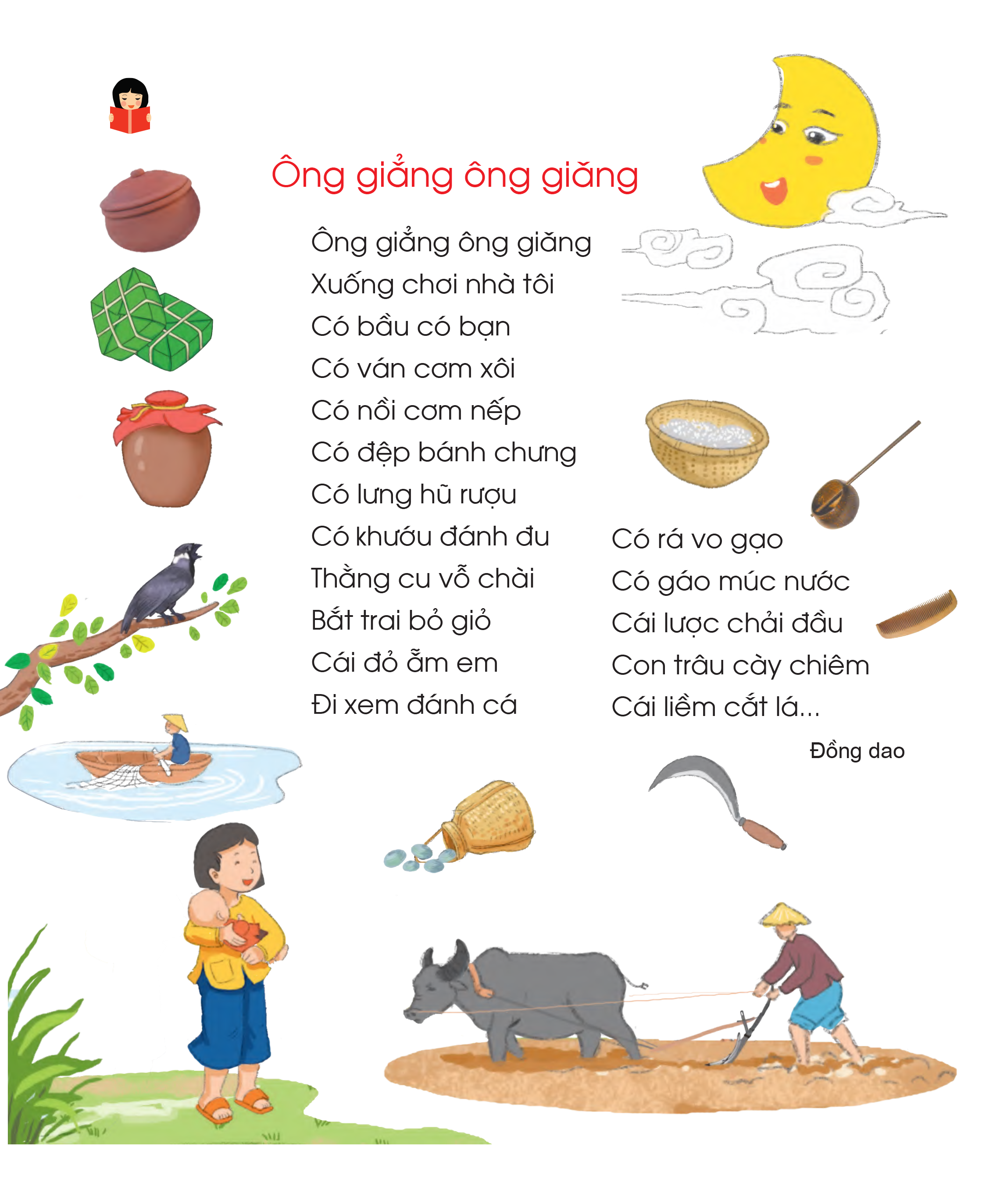 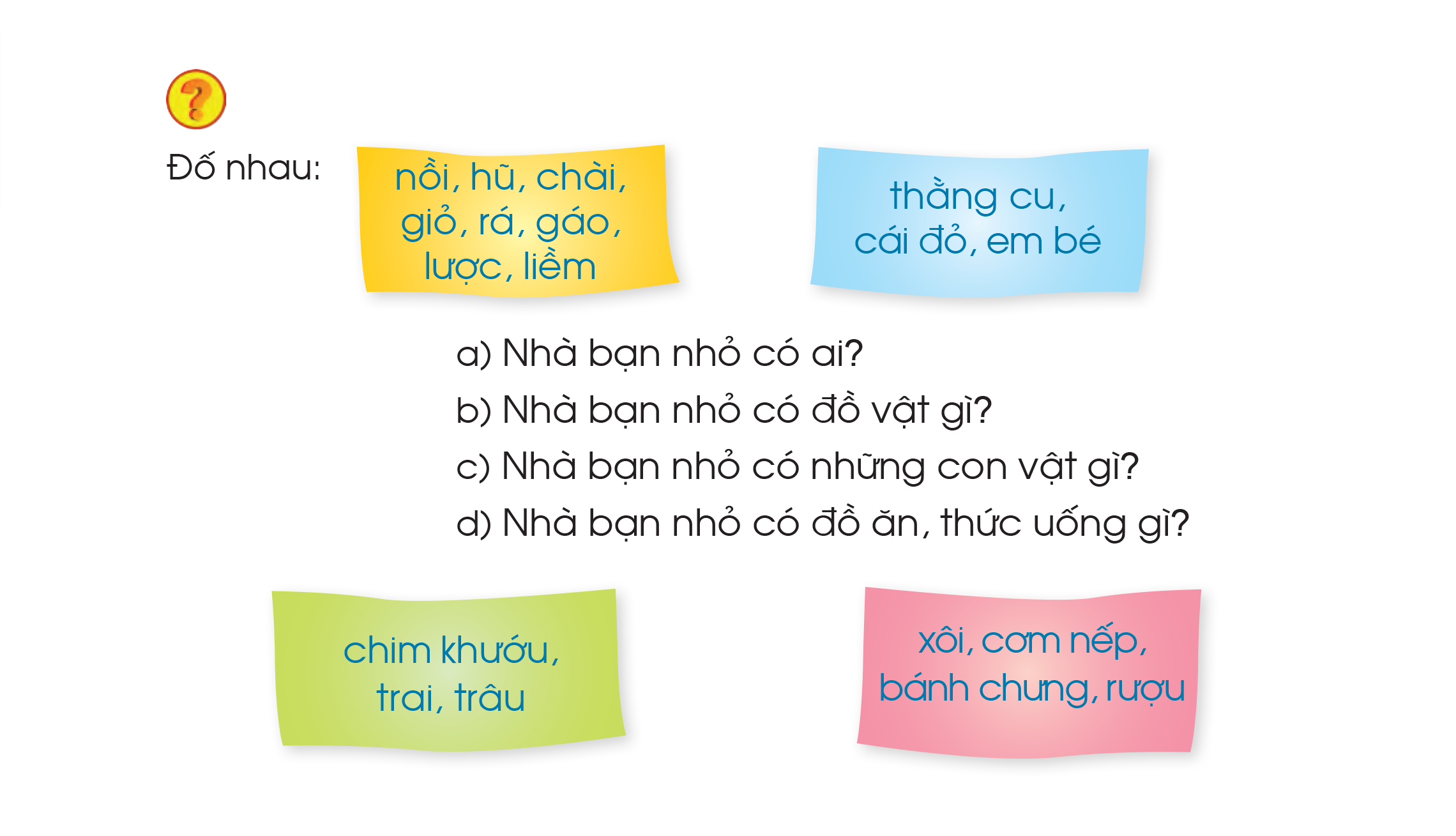 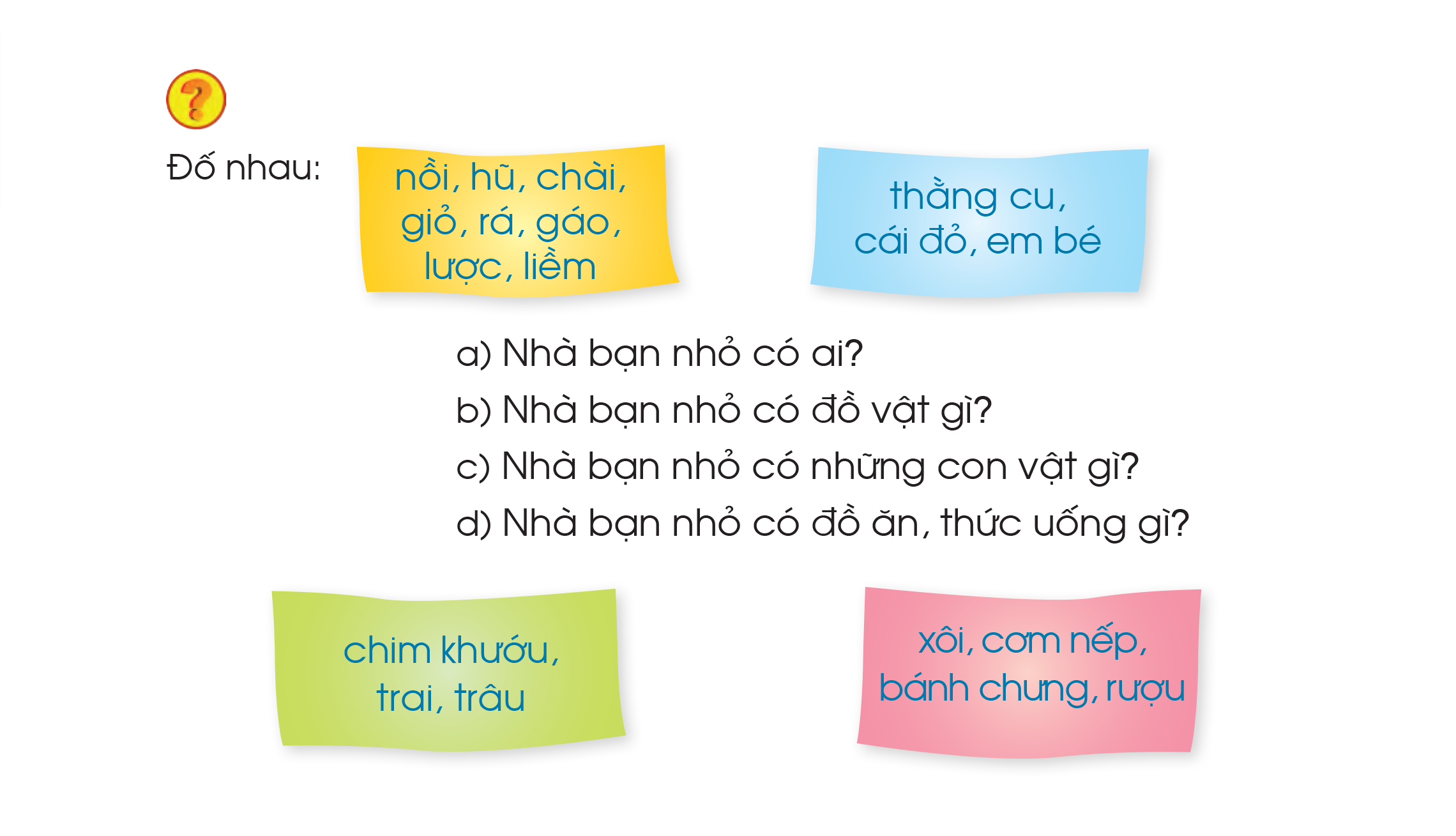 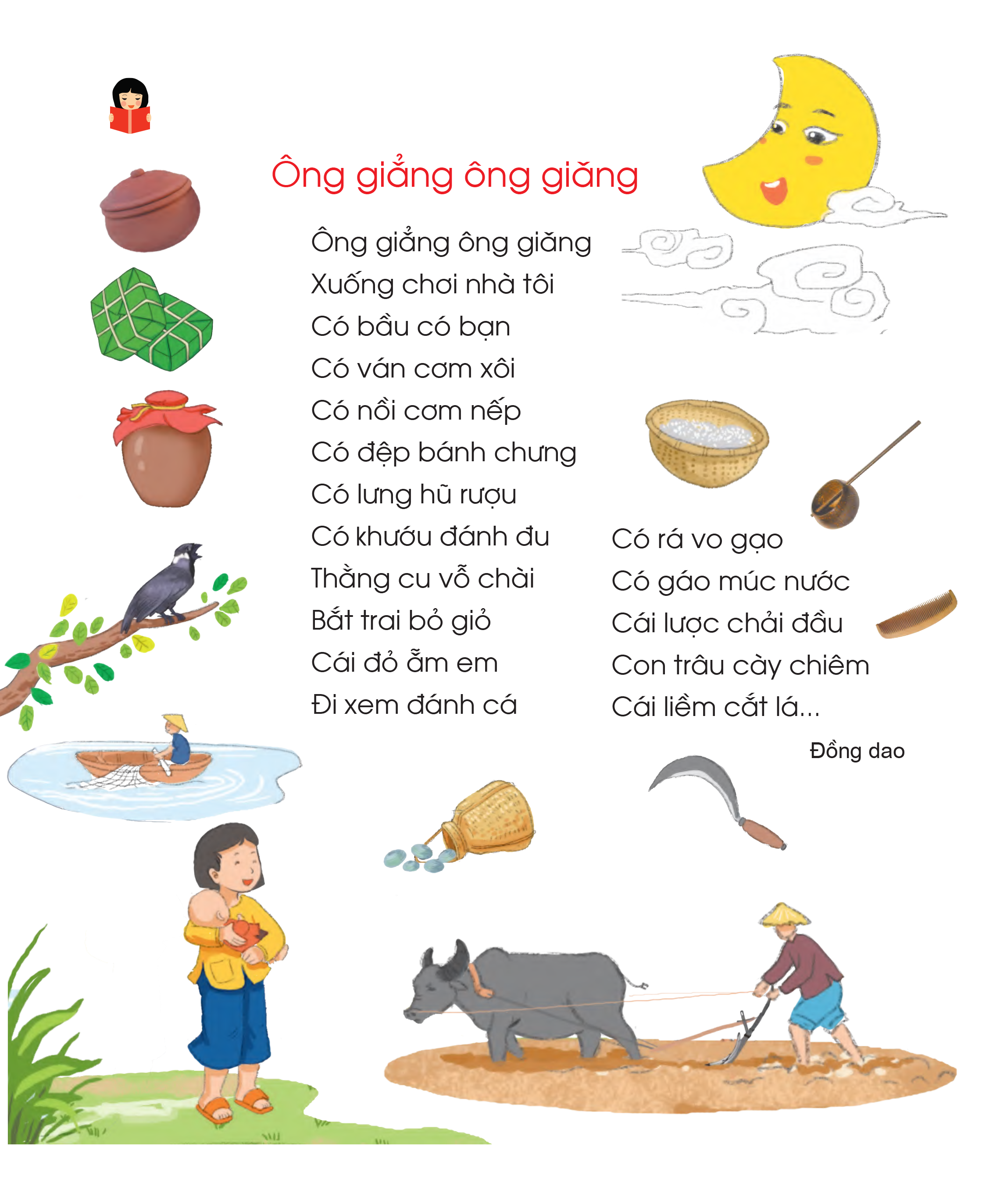 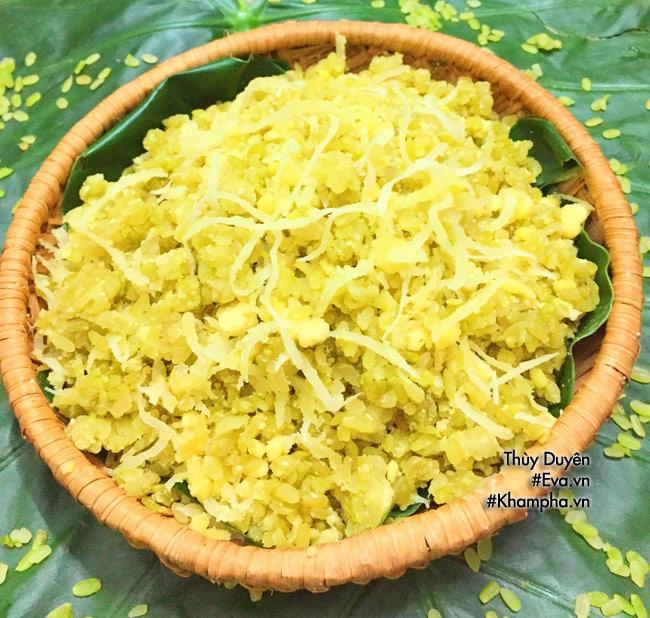 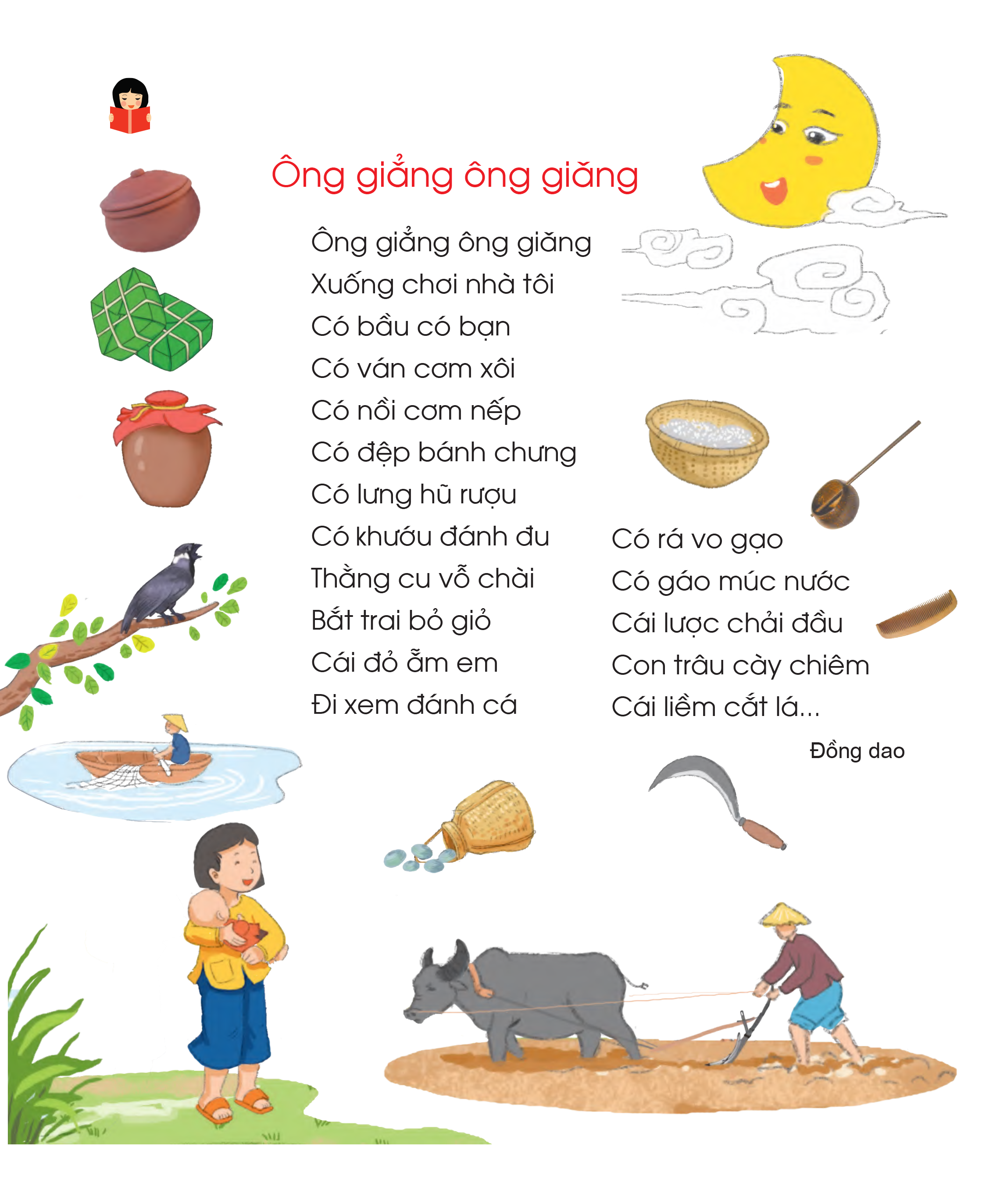 Qua bài đọc giúp em hiểu điều gì?